Breaking Barriers: 
Selecting and Implementing the Intervention
May 17, 2024
Logistics- We’re on Zoom!
Webinar Logistics
Please mute yourself!
Don’t put us on hold! 
This meeting is being recorded and slides will be available on the project website ~5 days after this call BUT breakout room discussion is NOT recorded
Please complete the post-webinar evaluation you will receive via email
Introducing our Speakers
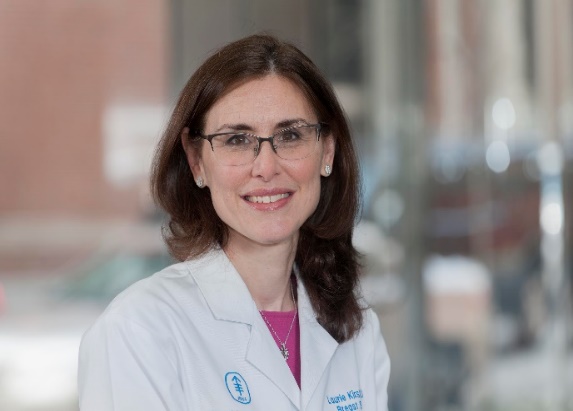 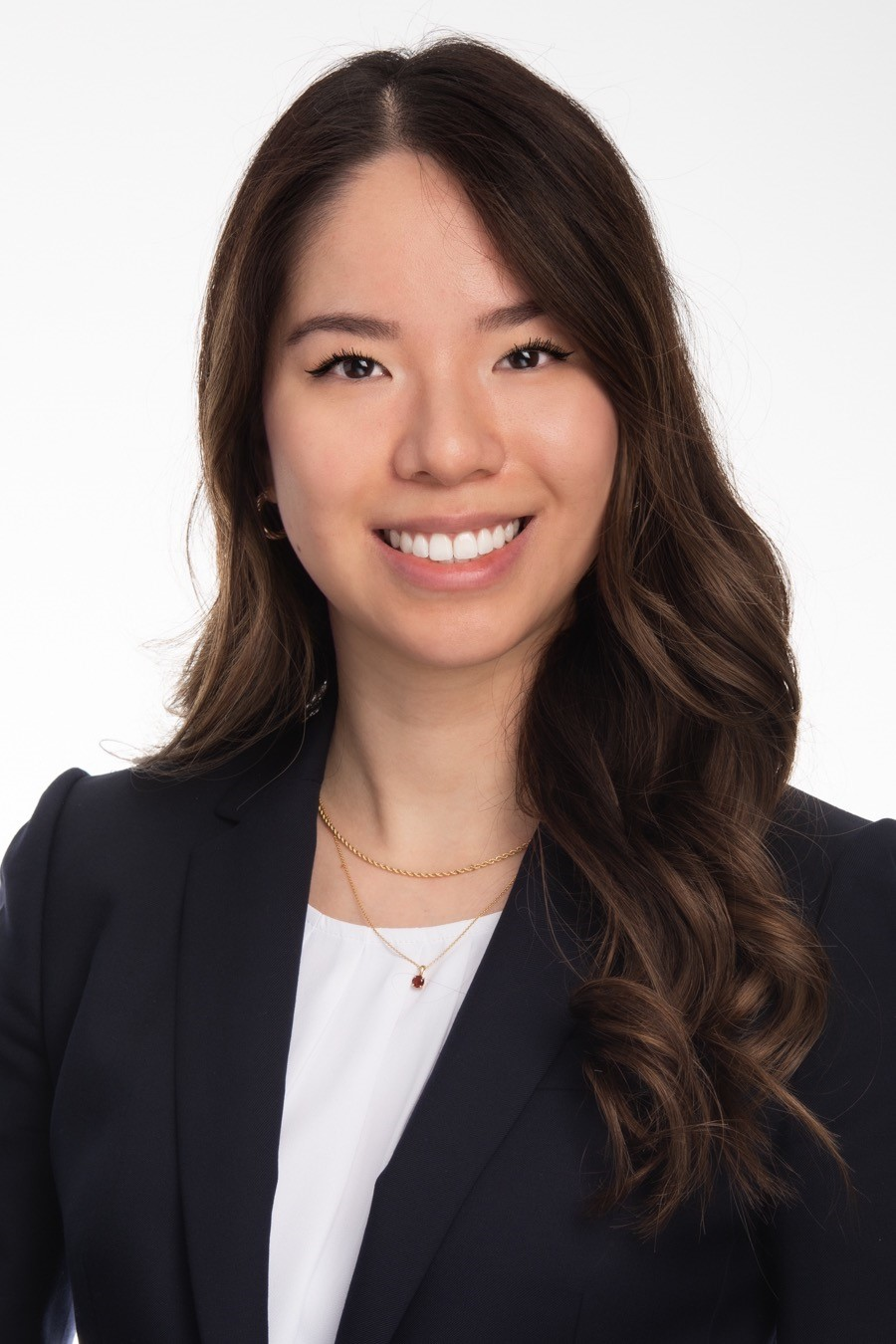 Dr. Laurie Kirstein, MD, FACS
Attending Breast Surgeon
Memorial Sloan Kettering Cancer Center
Associate Professor
Cornell University Medical College
New Jersey
Kelley Chan, MD, MS
General Surgery Resident, Loyola
Clinical Scholar, ACS Cancer Programs
Agenda for today
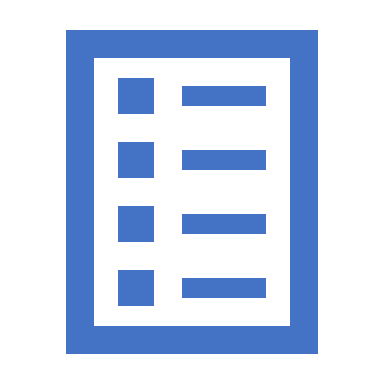 Welcome (2 minutes)
Data
Baseline (Dr Chan, 5 minutes)
Next Data collection (Dr Kirstein, 5 minutes)
Accreditation Reminders (Eileen Reilly 5 minutes) 
Breakouts (All, 35 minutes) 
Regroup- Final Announcements (Dr Kirstein, 5 minutes)
Adjourn
Breaking BarriersYear 2 Baseline Data Collection
Kelley Chan
Participating Programs
Total Programs with Data Submitted Thus far: 239
36 New Programs in Year 2
203 Programs Participating from Year 1


Barriers Programs Plan to Address in Year 2:
Transportation: 123 programs
Illness unrelated to treatment toxicity: 56 programs
Conflicting appointments: 28 programs
No longer wishing to pursue treatment: 17 programs
Other QI Projects Among Participating Programs
Treatment toxicity/side effects

Lodging due to travel distance (addressing with transportation)

Patient education

Food insecurities

Psychosocial concerns
Missed Radiotherapy Treatments
Hospital Level
Median per Program Year 1: 9.4% (IQR 4.5-16.5%)

Median per Program Year 2: 8.4% (IQR 0.9-17.3%)

Patient Level
Frequency of “at-risk” Patients Year 1: 6.6%

Frequency of “at-risk” Patients Year 2: 7.4%
Reasons for Missed Radiotherapy Treatments
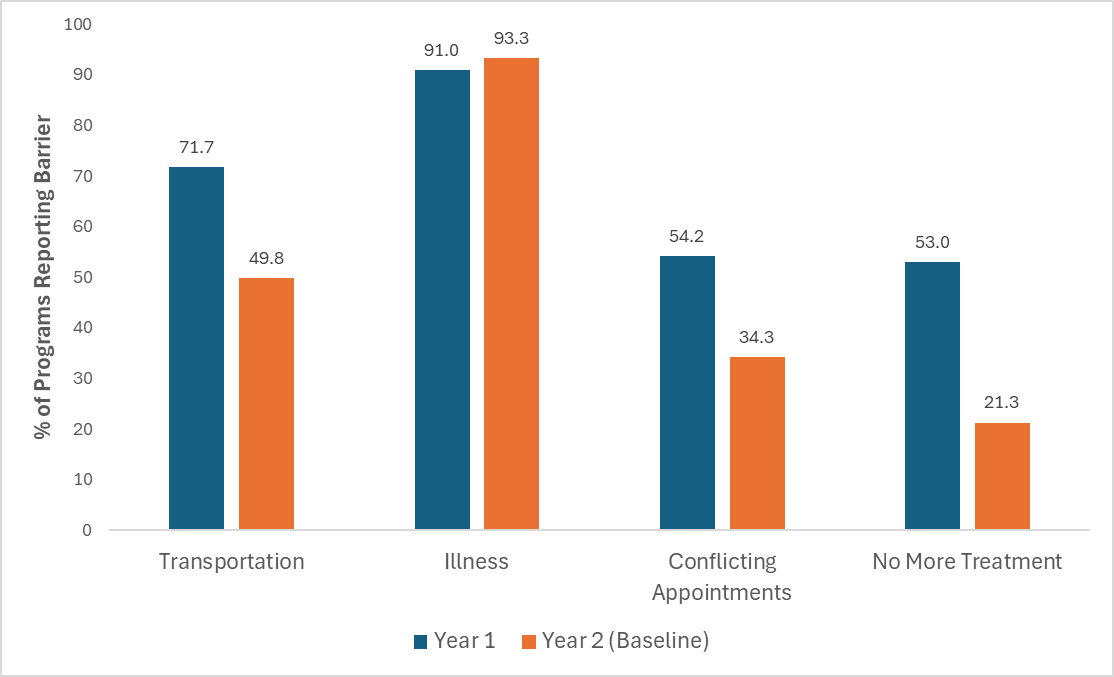 Timeline and Reminders
Laurie Kirstein
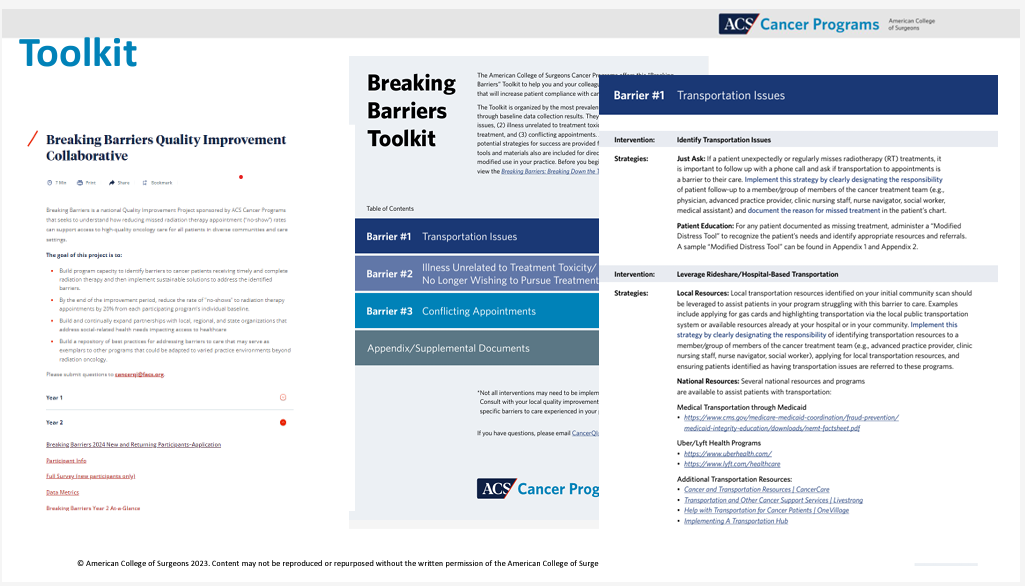 Timeline
[Speaker Notes: Small group calls aren’t scheduled yet because we want to see who is selecting which barrier and find time that is best for those in the group. 
Small group calls will have some subject matter experts on the line, but its really an opportunity for programs to talk with  one another about what is being done, what is working etc. There will be no formal agenda but if you have a question you want to raise to the rest of the group, or if you are doing something youd really like to share with the rest of the group, you can email cancerqi@facs.org ahead of time and we will make sure to add it to the list of discussion items. Small group calls will be held on a zoom.

Data collection: will look largely similar where you will be submitting your disease sites. On the first data collection survey we will collect your problem and goal statements and we may have a few additional questions throughout the surveys to help us identify best practices or gain a deeper understanding of barriers.]
Next Data Collection Cycle
Respond to a checklist of strategies your program:
 has been considering 
has already implemented 
Consider if your program will continue with this strategy or try something new
Option to write in your own strategy/intervention
Helpful tips:
Review the toolkit
Use the breakout rooms to bounce ideas off of others
Reach out to canceqi@facs.org
Don’t try too  many things; start small and focused before scaling up
Accreditation Reminders
Eileen Reilly
For compliance:
Status update on the progress of this project must be documented in committee meeting minutes at least 2x over the year (per the standard)
QI template does NOT need to be completed for this project (although it could be a useful exercise)
In December you will be send a final survey; once completed, you will receive a link to the “attestation”. Sign virtually, print, and upload to PRQ
It may be helpful to save other copies of your data submitted
We cannot provide that, so please save a copy yourself before submitting
See FAQ on project website for more accreditation questions
Breakout Rooms
Reminders for Breakout Rooms
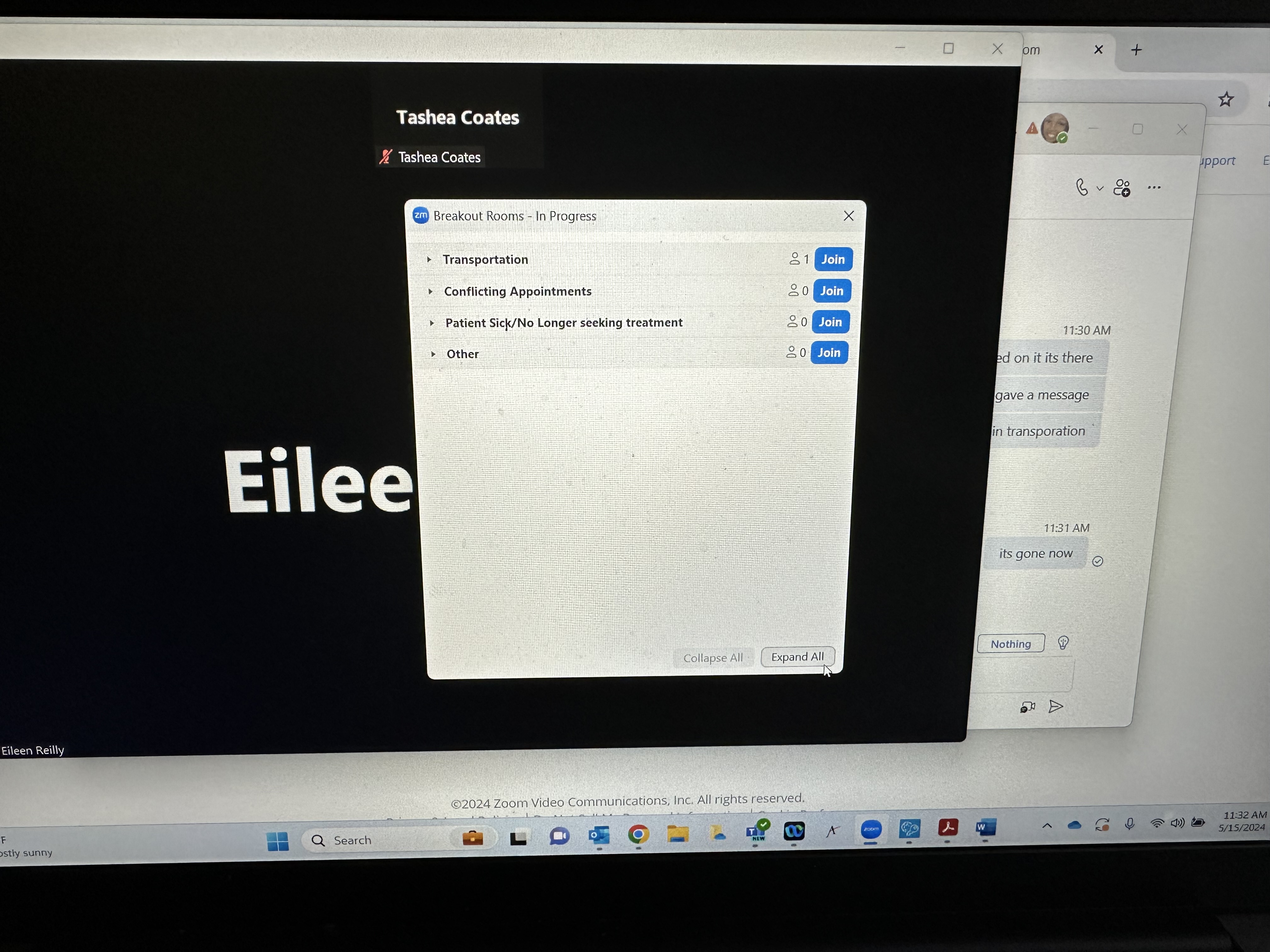 Choose your own Breakout Room
Be respectful of others
Be open to sharing
Share only what you are comfortable with
Breakout rooms are not being recorded
This is an opportunity for peer to peer learning and sharing
We will let you know when you have 5 minutes left in the breakout
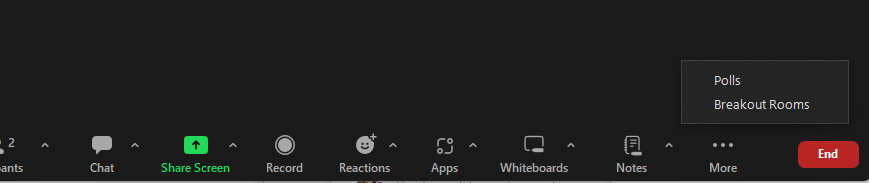 Follow Us on Social Media
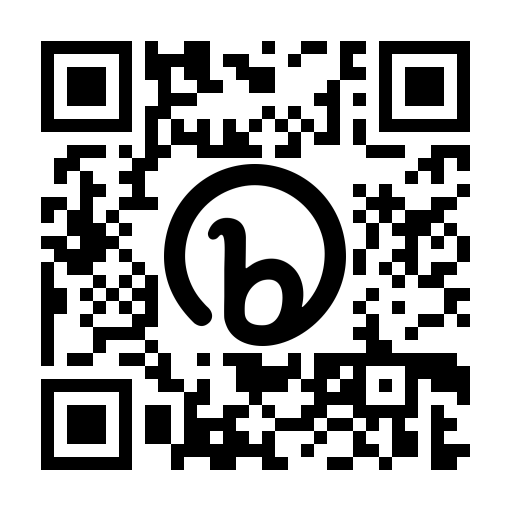 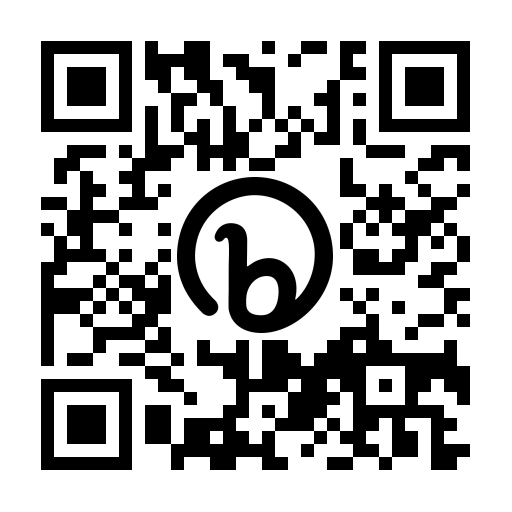 facs.org/quality-programs/cancer-programs/
ACS Cancer Programs
@AmColSurgCancer